Электронное интерактивное  дидактическое мультимедийное пособие«Азбука настроений  Буратино» для детей старшей и подготовительной к школе группПодготовила воспитатель Гилязова Г.Р.
Какое настроение у Буратино? Как вы догадались?Подберите маску с таким же настроением.
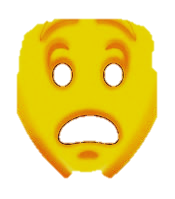 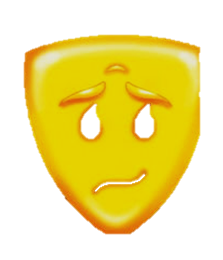 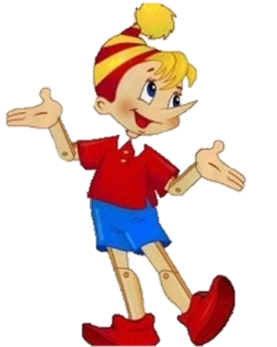 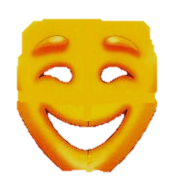 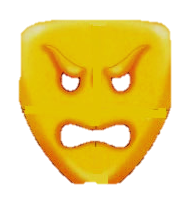 Помогите Буратино разобраться, кто из сказочных героев злой,  кто веселый,  кто грустный? С кем из них Буратино подружится?
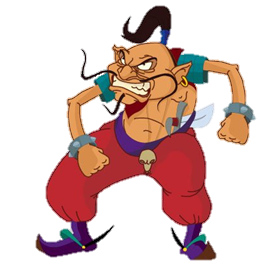 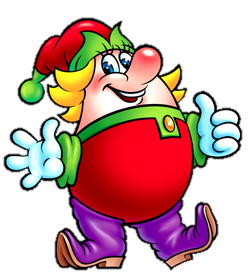 Помогите Буратино найти своего питомца.
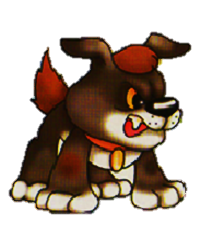 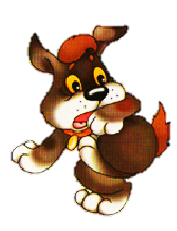 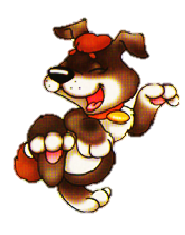 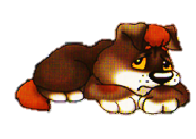 Подскажите Буратино, кто здесь лишний и почему.
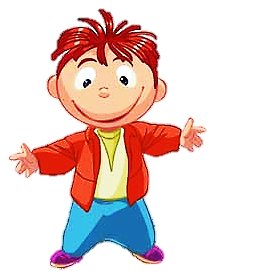 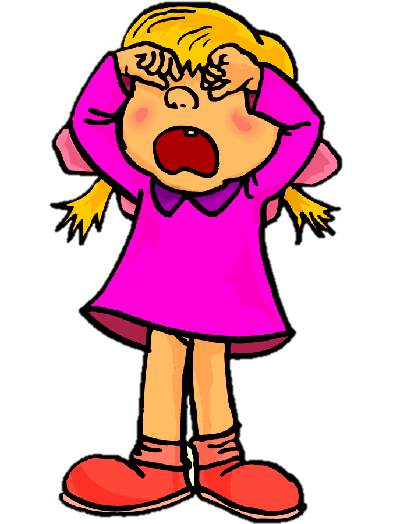 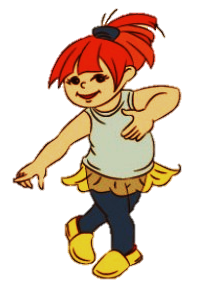 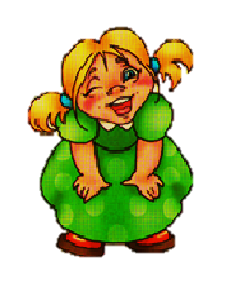 Разозлился мальчик Марк, не унять его никак!Помогите Буратино найти Марка. Что нужно сделать, чтобы Марк успокоился?
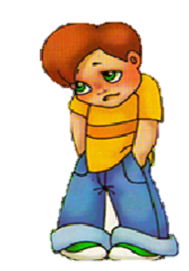 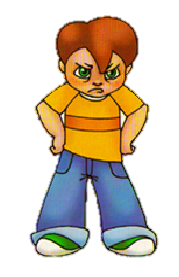 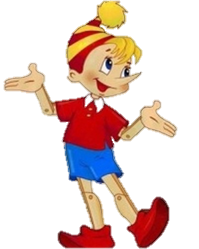 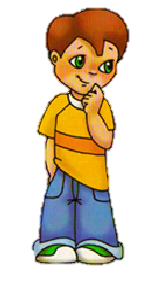 Какие  чувства будет испытывать Буратино в этой ситуации?Что нужно сделать, чтобы изменить его настроение?
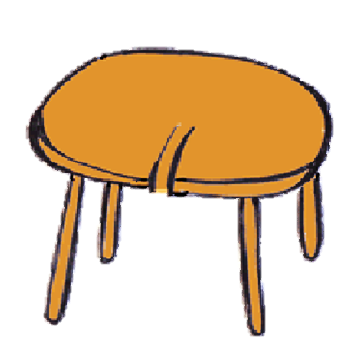 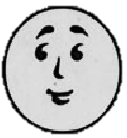 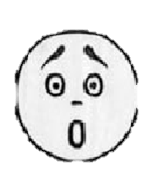 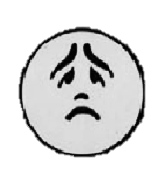 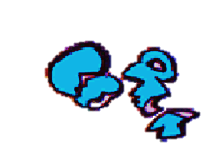 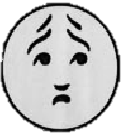 Какое выражение лица будет у  Буратино теперь?
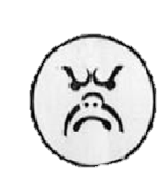 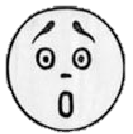 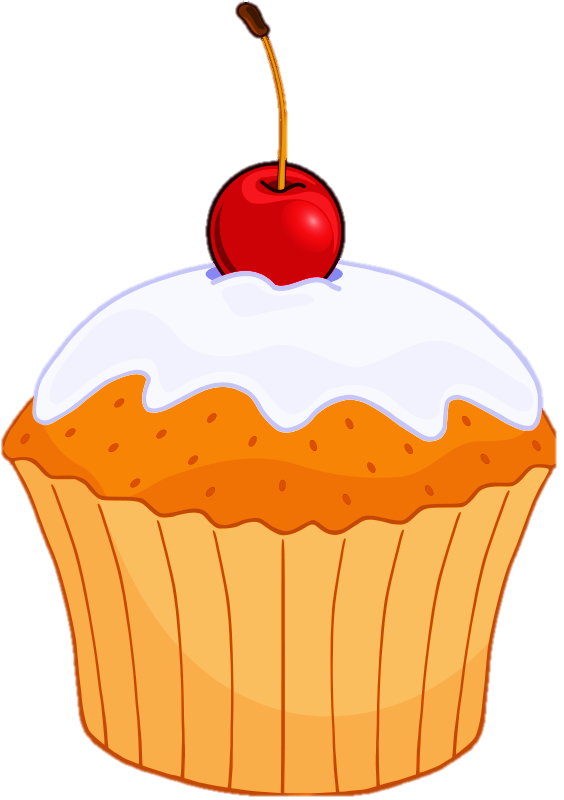 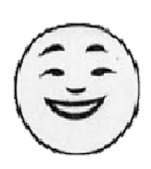 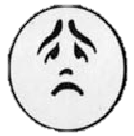 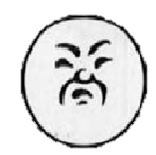 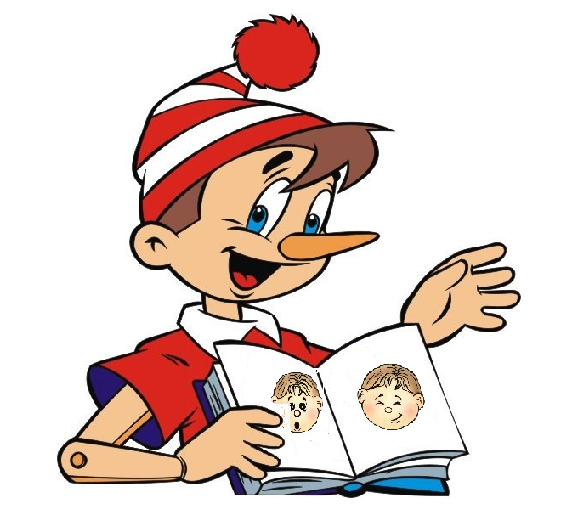 До скорых встреч!